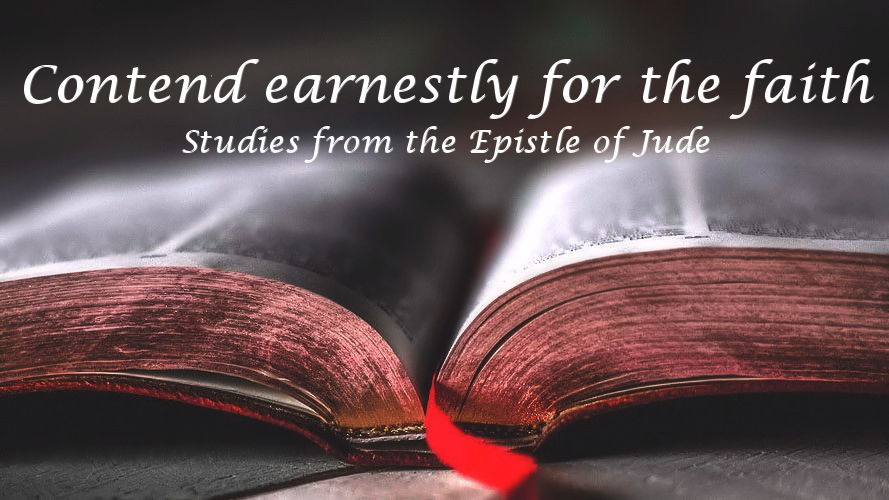 A Call to Arms Against Apostasy
Part 2c
Jude 17-23
November 13, 2022
Jude 17-23
17 But you, beloved, ought to remember the words that were spoken beforehand by the apostles of our Lord Jesus Christ, 18 that they were saying to you, "In the last time there will be mockers, following after their own ungodly lusts." 19 These are the ones who cause divisions, worldly-minded, devoid of the Spirit. 20 But you, beloved, building yourselves up on your most holy faith, praying in the Holy Spirit, 21 keep yourselves in the love of God, waiting anxiously for the mercy of our Lord Jesus Christ to eternal life. 22 And have mercy on some, who are doubting; 23 save others, snatching them out of the fire; and on some have mercy with fear, hating even the garment polluted by the flesh.
John 21:15
“Simon, son of John, do you love Me more than these?”
Octavius winslow
Do I love You, O my Lord?
Behold my heart and see; 
Gently dislodge each idol thence,
That seeks to rival Thee.
 
You know I love You, dearest Lord; 
But, oh, I long to soar;
Far from the sphere of mortal joys, 
And learn to love You more.
Five Calls to Arm in Jude 17-23
Remember the words [of the faith] (17)
Keep yourselves in the love of God (21)
Have mercy/compassion/pity on the doubting (22)
Save others [out of the realm of false teaching] (23a)
Have mercy with fear [on those who practice false teaching] (23b)
A Call to Arms Against Apostasy
Keep ourselves in the love of God (20-21)
But you, beloved, building yourselves up on your most holy faith, praying in the Holy Spirit, keep yourselves in the love of God, waiting anxiously for the mercy of our Lord Jesus Christ to eternal life.
But you, beloved ones, by constantly building yourselves up on your most holy faith; by praying for your own benefit in the Holy Spirit; keep yourselves in the love of God; by waiting anxiously for the mercy of our Lord Jesus Christ to eternal life.
By building yourselves up on your most holy faith…
By praying in the Holy Spirit
A Call to Arms Against Apostasy
Keep ourselves in the love of God (20-21)
But you, beloved, building yourselves up on your most holy faith, praying in the Holy Spirit, keep yourselves in the love of God, waiting anxiously for the mercy of our Lord Jesus Christ to eternal life.
Keep…
Keep yourselves…
Keep yourselves in the love of God…
Philippians 2:12-13
12 So then, my beloved, just as you have always obeyed, not as in my presence only, but now much more in my absence, work out your salvation with fear and trembling; 13 for it is God who is at work in you, both to will and to work for His good pleasure.
A Call to Arms Against Apostasy
Keep ourselves in the love of God (20-21)
But you, beloved, building yourselves up on your most holy faith, praying in the Holy Spirit, keep yourselves in the love of God, waiting anxiously for the mercy of our Lord Jesus Christ to eternal life.
Keep…
Keep yourselves…
Keep yourselves in the love of God…
to be occupied in the sphere or realm of God’s love.
Love (agape) - “a one-way, unconditional act of the will and intention of the heart to seek the highest good for another, regardless of the cost, and all for the glory of God.”
1 John 3:1
See how great a love the Father has bestowed on us, that we would be called children of God;
1 John 4:9-10
9 By this the love of God was manifested in us, that God has sent His only begotten Son into the world so that we might live through Him. 10 In this is love, not that we loved God, but that He loved us and sent His Son to be the propitiation for our sins.
1 Peter 4:8
Above all, keep fervent in your love for one another, because love covers a multitude of sins.
A Call to Arms Against Apostasy
Keep ourselves in the love of God (20-21)
But you, beloved, building yourselves up on your most holy faith, praying in the Holy Spirit, keep yourselves in the love of God, waiting anxiously for the mercy of our Lord Jesus Christ to eternal life.
Keep…
Keep yourselves…
Keep yourselves in the love of God…
Waiting anxiously for the mercy of our Lord Jesus Christ to eternal life…
C.S. Lewis
“If I find in myself desires which nothing in this world can satisfy, the only logical explanation is that I was made for another world.”
1 John 3:1-2
See how great a love the Father has bestowed on us, that we would be called children of God; and such we are. For this reason the world does not know us, because it did not know Him. 2 Beloved, now we are children of God, and it has not appeared as yet what we will be. We know that when He appears, we will be like Him, because we will see Him just as He is.
Romans 8:29
For those whom He foreknew, He also predestined to become conformed to the image of His Son…
Octavius winslow
Do I love You, O my Lord?
Behold my heart and see; 
Gently dislodge each idol thence,
That seeks to rival Thee.
 
You know I love You, dearest Lord; 
But, oh, I long to soar;
Far from the sphere of mortal joys, 
And learn to love You more.
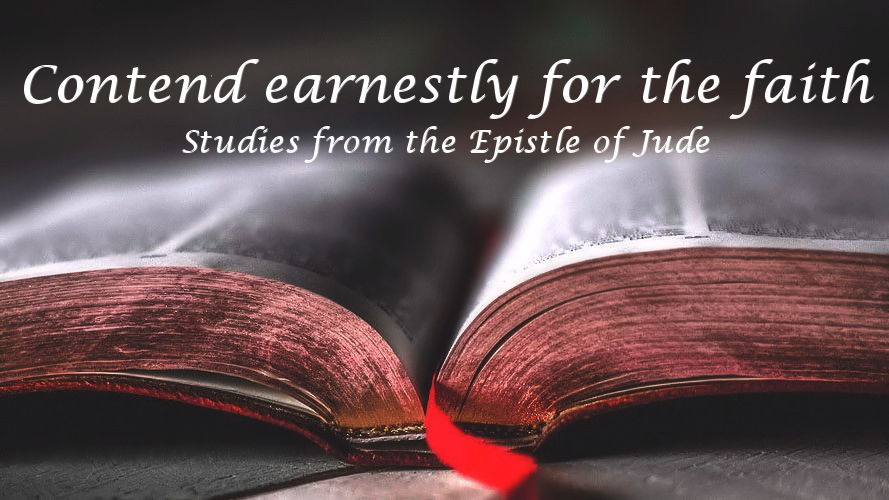 A Call to Arms Against Apostasy
Part 2c
Jude 17-23
November 13, 2022